30
Instituto de Líderes Cristianos
Administración Básica para Ministerios Cristianos
Gabriela Tijerina-Pike, Ph.D.
U. 10 Dirección IIL. 3 Compromiso
Instituto de Líderes Cristianos
Administración Básica para Ministerios Cristianos
Gabriela Tijerina-Pike, Ph.D.
Ahorita,
¿Soy aprendiz?
¿Soy director?
¿Soy líder?
Instituto de Líderes Cristianos
Administración Básica para Ministerios Cristianos
Gabriela Tijerina-Pike, Ph.D.
Aprendiendo… aprendiz.
Mostrando… director.
Viviendo… líder.
El Compromiso de Servir
Instituto de Líderes Cristianos
Administración Básica para Ministerios Cristianos
Gabriela Tijerina-Pike, Ph.D.
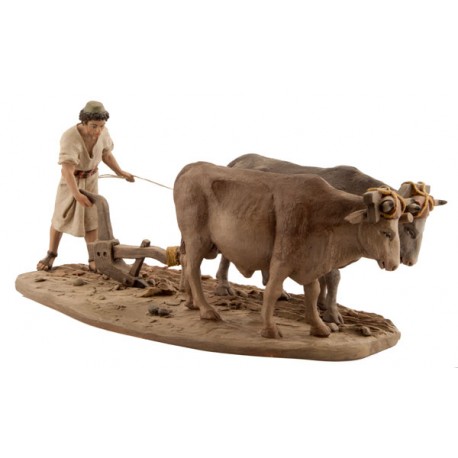 Lucas 9:62
Lucas 10
Instituto de Líderes Cristianos
Administración Básica para Ministerios Cristianos
Gabriela Tijerina-Pike, Ph.D.
DISCÍPULOS
Aprendices
Directores
JESÚS
Líder
Instituto de Líderes Cristianos
Administración Básica para Ministerios Cristianos
Gabriela Tijerina-Pike, Ph.D.
DISCÍPULOS
Aprendices
Directores
JESÚS
Líder
EL COMPROMISO
Instituto de Líderes Cristianos
Administración Básica para Ministerios Cristianos
Gabriela Tijerina-Pike, Ph.D.
Mi Compromiso con el Ministerio
= 
Mi Compromiso con la Administración del Ministerio
Instituto de Líderes Cristianos
Administración Básica para Ministerios Cristianos
Gabriela Tijerina-Pike, Ph.D.
Compromiso

El vocablo compromiso deriva del latín “compromissum”. Describe esta palabra como la obligación contraída y palabra dada.
Instituto de Líderes Cristianos
Administración Básica para Ministerios Cristianos
Gabriela Tijerina-Pike, Ph.D.
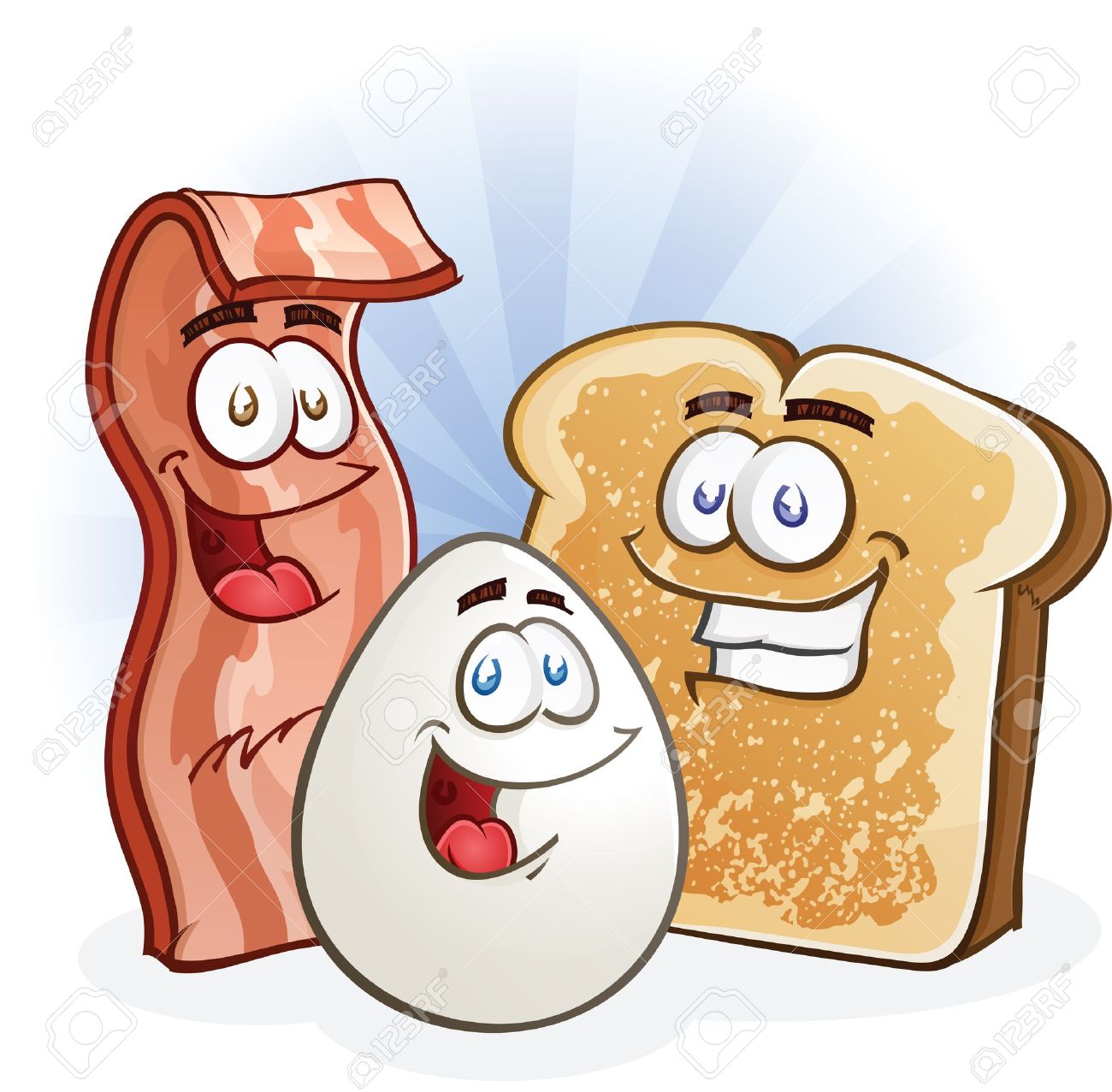 Instituto de Líderes Cristianos
Administración Básica para Ministerios Cristianos
Gabriela Tijerina-Pike, Ph.D.
Tarea  No. 30
1. Describir en un ensayo de 400 palabras cómo estoy aprendiendo o he aprendido a comprometerme.
Instituto de Líderes Cristianos
Administración Básica para Ministerios Cristianos
Gabriela Tijerina-Pike, Ph.D.